DSAGEN: Democratizing the Research on Spatial Accelerators
Jian Weng, Sihao Liu, Vidushi Dadu, Tony Nowatzki
University of California, Los Angeles
Oct. 17th, 2020
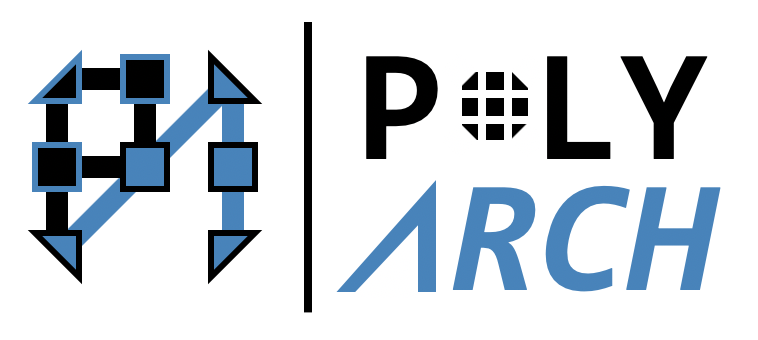 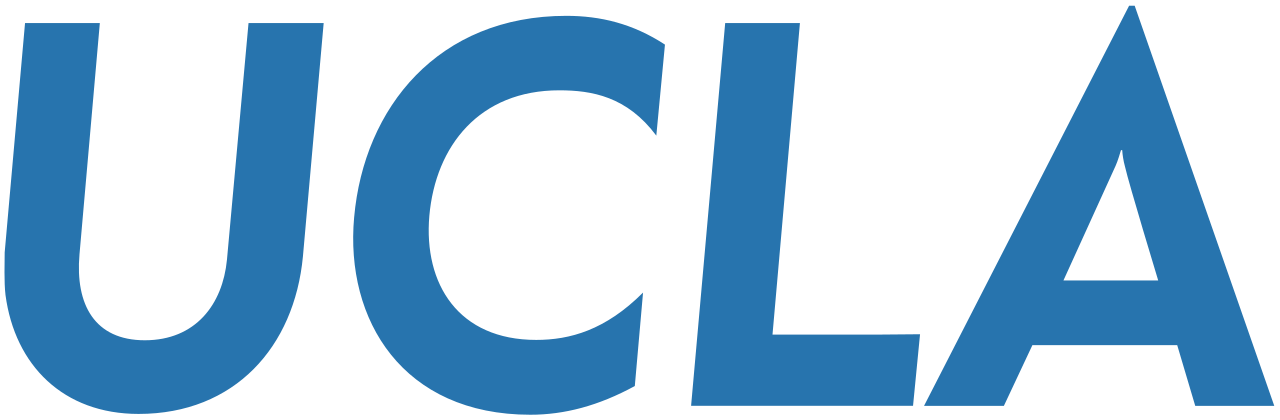 1
Roadmap
Background: Decoupled Spatial Architectures
Hands-on Exercises
Basics of Programming Decoupled-Spatial Architecture
Example 1: Vector Add
Hardware/Software Overview
Hardware Simulation & Trouble Shooting
Optimization: Unrolling Instructions
Example 2: Vector Normalization
Advanced DSA Programming
Compiling High-Level Lang. to DSA
Composing a Spatial Architecture
2
[Speaker Notes: Thank you for introduction. In this section, I will introduce some basic principle of programming a decoupled-spatial architecture. I will first introduce the overview of hardware as well as the programming interface through vector addition. After implementation, I will also talk about the usage of simulator, including how to debug, read the log, and use the log to guide your optimization.

When you have something you do not follow, do be shy.  Feel free to interrupt me.

Also, we made a lot of update to the example repo, so make sure you are up to date by typing git pull.]
Warm Up: Decoupled Spatial Execution
Ctrl Host
Memory
Controller
Address Generator
for (int i = 0; i < n; ++i)
    c[i] = a[i] + b[i];
Memory
Mem. Controller
a[0:n]
b[0:n]
b[0:n]
a[0:n]
Sync. Elem
(Port)
＋
Processing Elements
＋
c[0:n]
c[0:n]
Switches
3
[Speaker Notes: To program an accelerator with decoupled spatial execution, we should have a graph like this in your mind. First decouple the memory access and computational instructions and represent them in a data dependence graph so that they can be mapped to a spatial architecture.

A spatial architecture is composed by PEs for computations and switches for routing the dependences. In the figure on the rhs, red and purple circles are representing Pes with different features.

The decoupled memory access are encoded in control intrinsics issued from the control host to the memory controller. Then the memory controller sends memory request so that the data can stream through the spatial architecture to execute the program.

Sometimes, we want a proper timing of data arrival, so synchronization elements are injected before entering the spatial architecture, which are essentially coordination FIFO’s. In this case, the mapped graph will be triggered when both there are data available in a & b’s FIFO’s. In the rest of my talk, I will use the term port for these FIFO’s because it serves more on as an interface more than synchronization in our programming interface.]
Warm Up: Programming Interface
Decoupled Memory: Memory Stream Intrinsics
a[i,j] → a[i*stride+j]
a[b[i]]
Port-to-port comm.
Memory
Controller
Ctrl Host
Address Generator
A
a[0:n]
B
b[0:n]
Memory
C
c[0:n]
Mem. Controller
B
A
Sync. Elem
(Port)
Sync. Elem
(Port)
＋
Processing Elements
Spatial Architecture: Data Dependence Graph w/ a Spatial Mapper
Switches
C
4
[Speaker Notes: We have a decoupled execution model, so we also have a decoupled programming interface.

To program the spatial architecture, we need a representation for the data dependence graph for as well as a compiler that automatically maps this graph onto the spatial architecture.

To program the decoupled data access, we need hardware intrinsics to encode the data access with some specific patterns, like strided pointer and multi-level indirect access.

And these two are bridged by the ports mentioned before. Next, let’s first talk about how to program a spatial architecture, and expose the port the control host through a simple example.]
Software Interface: Dataflow Graph(manual/01_vector_add)
RISCV CPU
# Dataflow Graph
# compute.dfg
Input: A
Input: BC = Add64(A, B)
Output: C
Memory
Mem. Controller
⌨ Edit compute.dfg
A
B
＋
B
A
C
(b) Data Dependence Graph (text format)
Rec Bus
＋
(a) Data Dependence Graph
C
5
[Speaker Notes: Let’s go to this directory in dsa-examples and open this file with your favorite editor.

Let’s type in these texts into this file.
When you are done, you can send an emoji to me.

Ideally, we want something to map this graph onto the spatial architecture and expose the ports A/B/C to us for programming the host.]
Software Interface: Dataflow Graph (CONT’D)
RISCV CPU
# Dataflow Graph
# compute.dfg
Input: A
Input: BC = Add64(A, B)
Output: C
Memory
Mem. Controller
B
A
Data Dependence Graph (text format)
Rec Bus
＋
spatial-scheduler
$SS/spatial.json
compute.dfg.h: the mapped sw/hw interf.
sched/*: mapped data in serialized form.
C
$ make compute.dfg.h
$ ss_sched $SS/spatial.json compute.dfg
6
[Speaker Notes: To invoke the spatial compiler we need an abstraction to describe the spatial architecture, and here is the file, which will be discussed by my collaborator in the following sections.

This command will generate these files, and let’s open compute.dfg.h]
Warm Up: Dataflow Graph (CONT’D)
#ifndef __compute_H__#define __compute_H__#define P_compute_A 20#define P_compute_B 10
#define P_compute_C 0#define compute_size 96char compute_config[96] = ...;#endif //compute_H
The number of ports to appear in the host control intrinsics.
The bitstream array.
This is for the simulation purpose.
⌨ Edit main.cc
SS_CONFIG(compute_config, compute_size); // Load bitstream
7
[Speaker Notes: In this file, there are some macros.
P_compute_A/B/C are the number of the ports you are gonna plug in to memory access control intrinsics, and compute_* are parameters you are gonna plug into bitstream loading intrinsic.

So now, open the main.cc with me and write this intrinsic in the kernel function. Don’t be afraid, I already put comments as hints.]
Warm Up: Memory Intrinsics (dsaintrin.h)
RISCV CPU
Memory
Mem. Controller
// vanilla code
for (int i = 0; i < n; ++i)
    c[i] = a[i] + b[i];
A
a[0:n]
B
b[0:n]
C
c[0:n]
B
A
// decoupled memory access
read a[0:n] → A
read b[0:n] → B
write C → c[0:n]
Rec Bus
＋
C
8
[Speaker Notes: After configuration, here is the next question, how can we forward data to the spatial architecture?]
Warm Up: Memory Intrinsics (CONT’D)
addr[0:bytes] → port
SS_LINEAR_READ(addr, bytes, port)
port → addr[0:bytes]
SS_LINEAR_WRITE(port, addr, bytes)
⌨ Append main.cc
// Pseudo-code for decoupled 
// memory intrinsics
read a[0:n] → A
read b[0:n] → B
write C → c[0:n]
SS_CONFIG(compute_config,
          compute_size);
SS_LINEAR_READ(a, n*8, P_compute_A);
SS_LINEAR_READ(b, n*8, P_compute_B);
SS_LINEAR_WRITE(P_compute_C, b, n*8);
9
[Speaker Notes: Remember to mention rectangle and triangle here.]
Memory Intrinsics: Barrier and Order!
⌨ Edit main.cc
SS_CONFIG(compute_config,
          compute_size);
SS_LINEAR_READ(a, n*8, P_compute_A);
SS_LINEAR_READ(b, n*8, P_compute_B);
SS_LINEAR_WRITE(P_compute_C, n*8, b);
SS_WAIT_ALL();
// Pseudo-code for decoupled 
// memory intrinsics
read a[0:n] → A
read b[0:n] → B
write C → c[0:n]
notify the host when accel. is done
SS_WAIT_ALL(): Stall the control host until all the streams are done.
All the memory streams before the barrier are concurrent (no order guaranteed).
Exception: Streams destinated the same port will be executed in order they appear.
10
$ ./run.sh main.out
Example 1: Vector Add
⌨ Edit main.cc
SS_CONFIG(compute_config, compute_size);
SS_LINEAR_READ(a, 8*n, P_add_A);
SS_LINEAR_READ(b, 8*n, P_add_B);
SS_DMA_WRITE(P_add_C, c, 8*n);
SS_WAIT_ALL();
RISCV CPU
a[0:n]
// vanilla code
for (int i = 0; i < n; ++i)
    c[i] = a[i] + b[i];
b[0:n]
c[0:n]
Memory
Mem. Controller
⌨ Edit compute.dfg
b[0:n]
a[0:n]
Input: A
Input: B
C = Add64(A, B)
Output: C
b[0:n]
a[0:n]
＋
＋
c[0:n]
🧠
$ make compute.dfg.h
c[0:n]
// manual/compute.dfg.h
11
Example 1: Vector Add (Run it!)
$ ./run.sh main.out
Simulator Time: 0.02022 secCycles: 530Number of coalesced SPU requests: 0Control Core Insts Issued: 12Control Core Discarded Insts Issued: 11Control Core Discarded Inst Stalls: 0.9167Control Core Config Stalls: 0.02642Control Core Wait Stalls: 0.9755 (ALL)ACCEL 0 STATS ***Commands Issued: 3CGRA Instances: 512 -- Activity Ratio: 0.966, DFGs / Cycle: 0.966For backcgra, Average thoughput of all ports (overall): 0.966, CGRA outputs/cgra busy cycles: 1CGRA Insts / Computation Instance: 1CGRA Insts / Cycle: 0.966 (overall activity factor)Mapped DFG utilization: 0.966Data availability ratio: 0input port imbalance (%age dgra nodes could not fire): 0
// warm cache
kernel();
// profiling
begin_roi();
kernel();
end_roi();
sb_stats();
12
Example 1: Vector Add (Unrolling/Vectorizing)
a[0:n]
b[0:n]
Explore the resource occupation on the spatial architecture.
＋
＋
＋
＋
⌨ Edit compute.dfg
c[0:n]
# compute.dfg
Input: A[4]
Input: B[4]
C0 = Add64(A0, B0)
C1 = Add64(A1, B1)
C2 = Add64(A2, B2)
C3 = Add64(A3, B3)
Output: C[4]
⌨ Edit main.cc
// main.cc
SS_CONFIG(compute_config, compute_size);
SS_LINEAR_READ(a, 8*n, P_compute_A);
SS_LINEAR_READ(b, 8*n, n, P_compute_B);
SS_LINEAR_WRITE(PC, 8*n, P_compute_C);
SS_WAIT_ALL();
b[0:n]
a[0:n]
＋
c[0:n]
13
Example 1: Vector Add (Run it!)
*** ROI STATISTICS for CORE ID: 0 ***Simulator Time: 0.01516 secCycles: 148Number of coalesced SPU requests: 0Control Core Insts Issued: 12Control Core Discarded Insts Issued: 11Control Core Discarded Inst Stalls: 0.9167Control Core Config Stalls: 0.09459Control Core Wait Stalls: 0.9122 (ALL)
ACCEL 0 STATS ***Commands Issued: 3CGRA Instances: 128 -- Activity Ratio: 0.8649, DFGs / Cycle: 3.459
For backcgra, Average thoughput of all ports (overall): 0.8649, CGRA outputs/cgra busy cycles: 1CGRA Insts / Computation Instance: 4CGRA Insts / Cycle: 3.459 (overall activity factor)
14
Trouble Shooting: Unbalanced Streams!
RISCV CPU
Memory
Mem. Controller
// main.cc
SS_CONFIG(add_config, add_size);
SS_LINEAR_READ(a, 8*n, P_add_A);
// SS_LINEAR_READ(b, 8*n, P_add_B);
SS_DMA_WRITE(P_add_C, c, 8*n);
SS_WAIT_ALL(); // forever spin
B
A
Rec Bus
＋
$ ./run.sh main.out
C
15
Trouble Shooting (CONT’D)
Active SEs:dma->port dim[0]: stride=0, trip_cnt=0/1, stretch=0 innermost: current=81856, acc_size=568/4096 in_port=1(A) repeat_in=1 stretch=0 ACTIVEport->dma dim[0]: stride=0, trip_cnt=0/1, stretch=0 innermost: current=73096, acc_size=0/4096 out_port=0(C) garbage=0 ACTIVEWaiting SEs: (0)Non-empty buffers:Ports:In Port 1 A: Mem Size: 3 Num Ready: 8 Rem writes: 0In Port 0 B: Mem Size: 0 Num Ready: 0 Rem writes: 0Ind In Port 23: Mem Size: 0 Num Ready: 0 Rem writes: 0Ind In Port 24: Mem Size: 0 Num Ready: 0 Rem writes: 0Ind In Port 25: Mem Size: 0 Num Ready: 0 Rem writes: 0Ind In Port 26: Mem Size: 0 Num Ready: 0 Rem writes: 0Ind In Port 27: Mem Size: 0 Num Ready: 0 Rem writes: 0Ind In Port 28: Mem Size: 0 Num Ready: 0 Rem writes: 0Ind In Port 29: Mem Size: 0 Num Ready: 0 Rem writes: 0Ind In Port 30: Mem Size: 0 Num Ready: 0 Rem writes: 0Ind In Port 31: Mem Size: 0 Num Ready: 0 Rem writes: 0Out Port 0 C: In Flight: 0 Num Ready: 0 Mem Size: 0
16
Roadmap
Background: Decoupled Spatial Architectures
Hands-on Exercises
Basics of Decoupled-Spatial Architecture Infra
Example 1: Vector Add
Example 2: Vector Normalization
Predicated Accumulator
Multi-DFG Graph
Programmable Ports
Advanced DSA Programming
Compiling High-Level Lang. to DSA
Composing a Spatial Architecture
17
Example 2: Vector Normalization(manual/02_vector_norm)
double norm = 0.0;for (int i = 0; i < n; ++i)  norm += a[i] * a[i];norm = 1.0 / sqrt(norm);for (int i = 0; i < n; ++i)  a[i] = a[i] * norm;
❶
❷
√
×
×
/
❸
＋
❶ norm is finalized after n times accumulation.
18
New Feature: Signaled Accumulator
Input: A
Input: B
C = FMul64(A, A)
O = FAdd64(B, C)
Output: O
double norm = 0.0;for (int i = 0; i < n; ++i)  norm += a[i] * a[i];
FAccumulate64(B)
Accumulate B to the local register
ctrl=signal{a:b}: The control predicate.
d: discard the produced value
r: reset the registers to 0
Input: A
Input: S
TMP = FMul64(A, A)
O = FAccumulate64(
     TMP, ctrl=S{0:r,1:d})
Output: O
19
New Feature: Signaled Accumulator
⌨ Edit compute.dfg
Input: A
Input: S
TMP = FMul64(A, A)
O = FAccumulate64(
      TMP, ctrl=S{0:r, 1:d})
Output: O
SS_CONST(port, value, n_times)
Forward constant value n_times to the given port
⌨ Edit main.cc
SS_CONFIG(compute_config, compute_size);
SS_LINEAR_READ(a, n*8, P_compute_A);
SS_CONST(P_compute_S, 1, n-1);
SS_CONST(P_compute_S, 0, 1);
20
Example 2: Vector Normalization
double norm = 0.0;for (int i = 0; i < n; ++i)  norm += a[i] * a[i];norm = 1.0 / sqrt(norm);for (int i = 0; i < n; ++i)  a[i] = a[i] * norm;
❶
❷
√
×
×
/
❸
＋
❷ finalized norm is consumed by a scalar inverse operation.
21
RISCV CPU
New Feature: Temporally Shared PE
Memory
Mem. Controller
norm = 1.0 / sqrt(norm);
⌨ Append compute.dfg
A
S
...
----
#pragma group temporal
Input: NORM2
NORM = Sqrt(NORM2)
INV = FDiv64(1.0, NORM2)
Output: INV
NORM2
×
Rec Bus
＋
√
/
O
INV
22
# compute.dfg
Input: A
Input: S
TMP = FMul64(A, A)
O = FAccumulate64(TMP,
                ctrl=S{1:d})
Output: O
----
#pragma group temporal
Input: NORM2
NORM = Sqrt(NORM2)
INV = FDiv(1.0, NORM2)
Output: INV
----
Input: V
Input: C
B = FMul64(V, C)
Output: B
New Feature: Port-to-Port Communication
double norm = 0.0;for (int i = 0; i < n; ++i)  norm += a[i] * a[i];norm = 1.0 / sqrt(norm);for (int i = 0; i < n; ++i)  a[i] = a[i] * norm;
⌨ Append main.cc
SS_WAIT_ALL();
SS_CONST(P_NORM2,
         /*Result from Port O*/);
23
New Feature: Port-to-Port Communication
RISCV CPU
Memory
Mem. Controller
SS_RECURRENCE(o_port, i_port, n)
Forward n values produced by o_port to the i_port
A
V
C
S
NORM2
⌨ Append main.cc
×
×
Rec Bus
SS_LINEAR_READ(P_compute_A, a, n * 8);
SS_CONST(P_compute_B, 1, n-1);
SS_CONST(P_compute_B, 0, 1);
SS_RECURRENCE(P_compute_O, P_compute_NORM2, 1);
SS_RECURRENCE(P_compute_INV, P_compute_C, 1);
＋
√
/
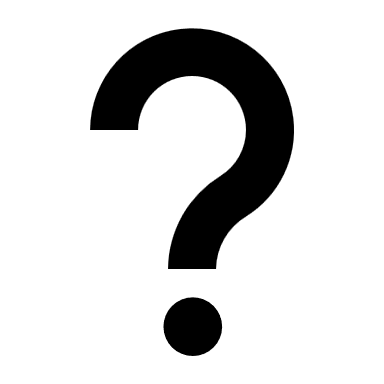 O
INV
B
24
Example 2: Vector Normalization
double norm = 0.0;for (int i = 0; i < n; ++i)  norm += a[i] * a[i];norm = 1.0 / sqrt(norm);for (int i = 0; i < n; ++i)  a[i] = a[i] * norm;
❶
❷
√
×
×
/
❸
＋
❸ the produce norm is reused n times.
25
New Features: Programmable FIFO
SS_REPEAT_PORT(N)
Set the repeat register.
Each element in the next instantiated stream will be repeated N times.
Will be automatically reset to 1 after stream instantiation.
Stream: 1, 2, 3, 4, ...
Stream (Repeat by 4): 1, 1, 1, 1, 2, 2, 2, 2, 3, 3, 3, 3, ...
SS_RECURRENCE(P_compute_O, P_compute_NORM2, 1);
SS_REPEAT_PORT(N);
SS_RECURRENCE(P_compute_INV, P_compute_C, 1);
26
Example 2: Vector Normalization
// compute.dfg
Input: A
Input: S
TMP = FMul64(A, A)
O = FAccumulate64(TMP,
            ctrl=S{1:d})
Output: O
----
#pragma group temporal
Input: NORM2
NORM = Sqrt64(NORM2)
INV = FDiv(1.0, NORM)
Output: INV
----
Input: V
Input: C
B = FMul64(V, C)
Output: B
⌨ Edit main.cc
// main.cc
SS_CONFIG(compute_config, compute_size);
SS_LINEAR_READ(a, 8 * N, P_compute_A);
SS_CONST(P_compute_S, 1, N–1);
SS_CONST(P_compute_S, 0, 1);
SS_RECURRENCE(P_compute_O, P_compute_NORM2, 1);
SS_REPEAT_PORT(N);
SS_RECURRENCE(P_compute_INV, P_compute_C, 1);
SS_LINEAR_READ(a, 8*N, P_compute_V);
SS_LINEAR_WRITE(P_compute_B, a, 8*N);
SS_WAIT_ALL();
27
$ ./run.sh main.out
Simulator Time: 0.01722 secCycles: 274Number of coalesced SPU requests: 0Control Core Insts Issued: 17Control Core Discarded Insts Issued: 11Control Core Discarded Inst Stalls: 0.6471Control Core Config Stalls: 0.05109Control Core Wait Stalls: 0.9526 (ALL)ACCEL 0 STATS ***Commands Issued: 7CGRA Instances: 130 -- Activity Ratio: 0.938, DFGs / Cycle: 0.4745For backcgra, Average thoughput of all ports (overall): 0.1582, CGRA outputs/cgra busy cycles: 0.5058CGRA Insts / Computation Instance: 2.969CGRA Insts / Cycle: 1.409 (overall activity factor)
28
5-Minute Break
29